Η ΤΕΧΝΗ ΤΩΝ ΚΥΚΛΑΔΙΤΩΝ
5.000 ΧΡΟΝΙΑ ΠΡΙΝ ΣΤΙΣ ΚΥΚΛΑΔΕΣ
ΟΙ ΚΥΚΛΑΔΙΤΕΣ ΗΤΑΝ ΣΠΟΥΔΑΙΟΙ ΤΕΧΝΙΤΕΣ
Κατασκεύαζαν εργαλεία από οψιανό.

Ο οψιανός ήταν μια σκληρή μαύρη πέτρα που έβγαινε στη Μήλο.
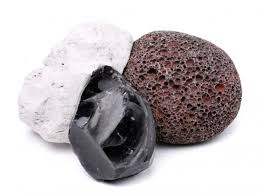 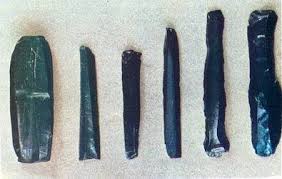 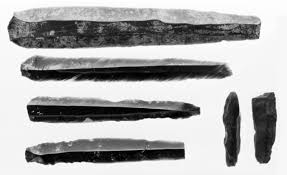 Αργοτερα εμαθαν να χρησιμοποιουν τον χαλκο
Έφτιαξαν καλύτερα εργαλεία.
Μαχαίρια
Πριόνια
Σφυριά
Σμίλες
Με τα εργαλεια τους κατασκευαζαν αγγεια απο λευκο μαρμαρο που εβγαινε στη Ναξο και στην Παρο.
Τα αγγεια τους τα διακοσμουσαν.
Αμφορέας αποθήκευσης και μεταφοράς νερού, κρασιού, λαδιού και μικρών καρπών.
Πολλα απο αυτα ειχαν σχημα ζωου.
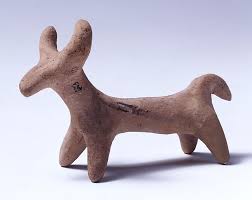 αλλα ειχαν σχημα τηγανιου, γι΄ αυτο τα ονομαζουμε τηγανοσχημα
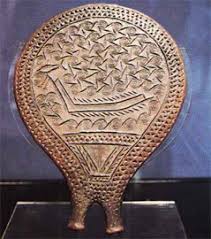 Μέχρι και σήμερα μυστήριο παραμένει η χρήση των τηγανόσχημων αγγείων.
Κάποιοι λένε πως ήταν γυναικείοι καθρέφτες.
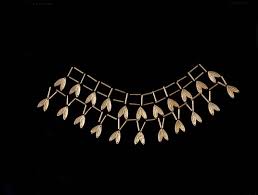 Έφτιαχναν και ωραία κοσμήματα.
Τα σπουδαιότερα όμως έργα τους  ήταν τα ειδώλια. Αυτά ήταν μικρά αγαλματάκια από λευκό μάρμαρο.
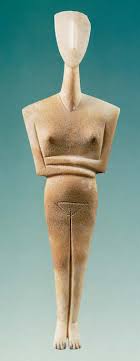 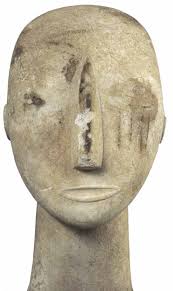 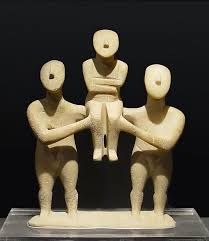 Τα περισσότερα παρίσταναν γυναίκες, θεές ή νύμφες με τα χέρια τους διπλωμένα στο στήθος.
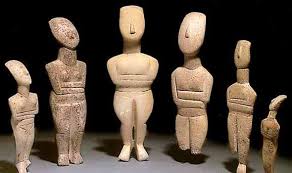 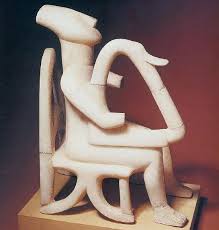 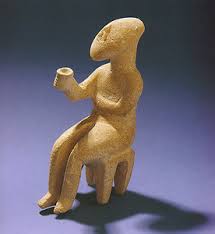 Ο αρπιστής από τη Κέρο.
Ο γλεντζές.
Οι Κυκλαδίτες έμποροι  πουλούσαν τα προϊόντα τους σε όλο το Αιγαίο και στην Κρήτη.
Έτσι γνώρισαν την τέχνη των Μινωιτών και επηρεάστηκαν.
Άρχισαν να χτίζουν ωραία σπίτια και να τα στολίζουν με πολύχρωμες τοιχογραφίες.
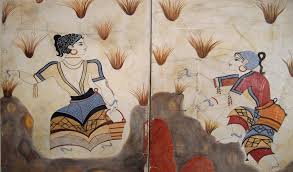 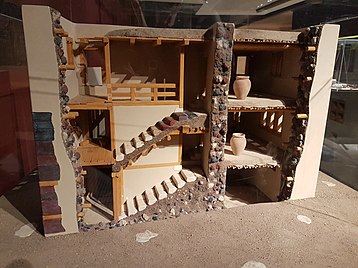 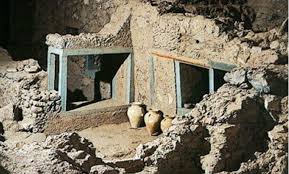 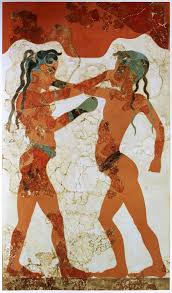 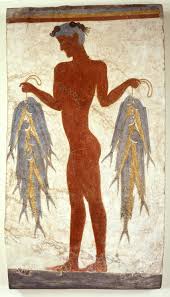 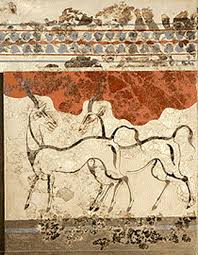 Οι τοιχογραφίες παρίσταναν πουλιά, λουλούδια, σκηνές από την καθημερινότητα τους, αθλήματα κ.α.
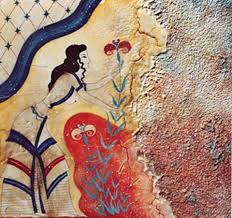 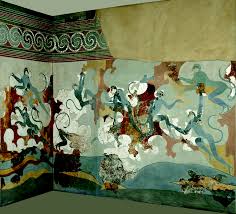 Τοιχογραφία σε σπίτι στο Ακρωτήρι της Σαντορίνης.
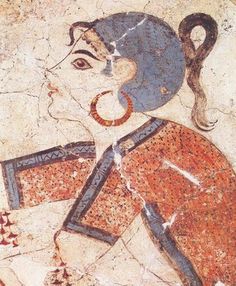 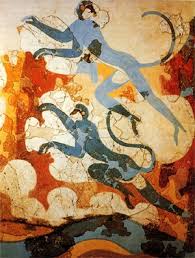 6ο δημοτικο σχολειο χαϊδαριου γ΄ ταξη
Κ. ΚΙΚΗ